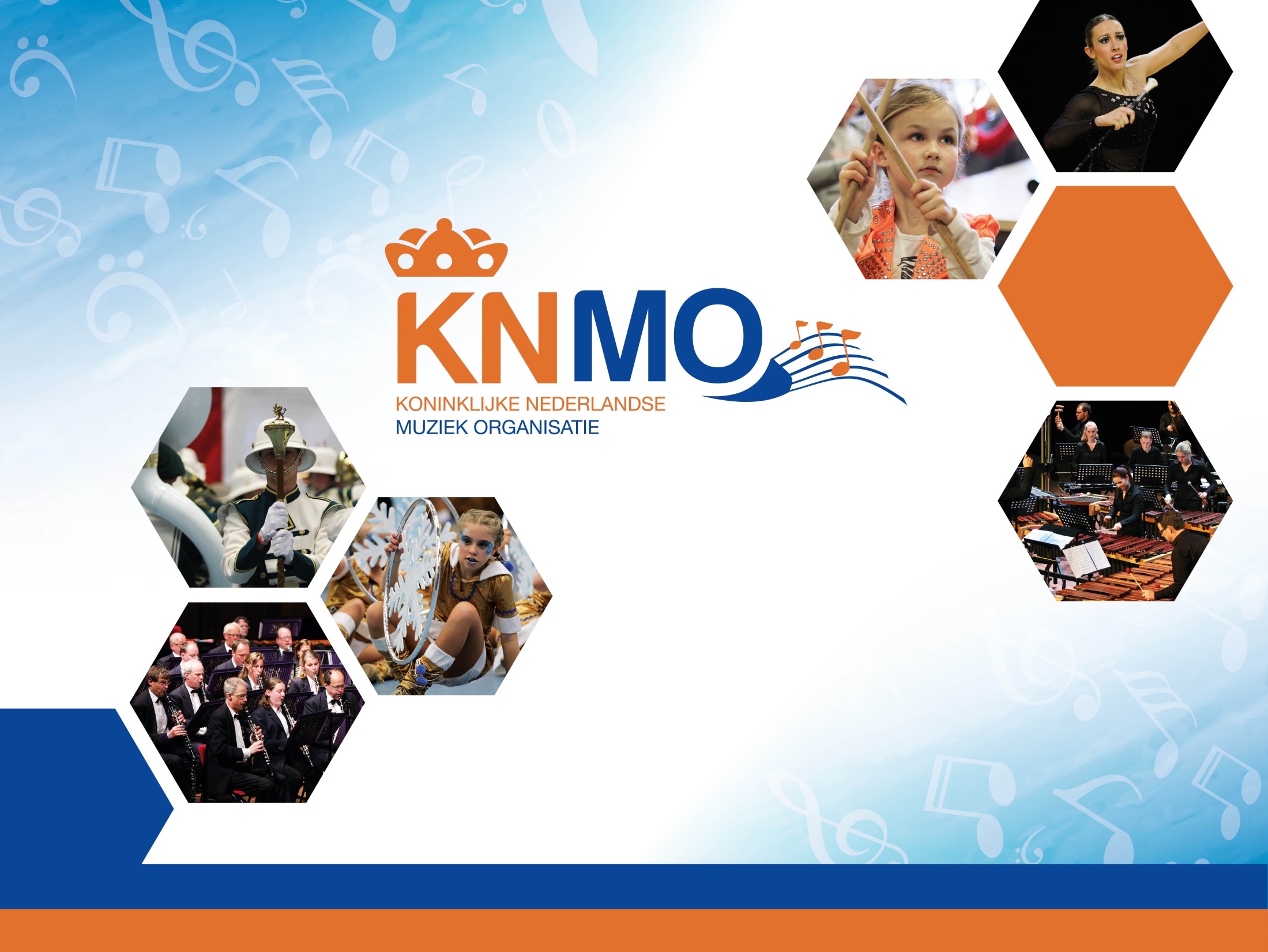 De KNMO is de koepel voor de Nederlandse amateurmuziek-verenigingen, waarvan de twirl- en majoretteverenigingen een onderdeel zijn.

De KNMO is 1 januari 2014 ontstaan uit een fusie tussen KNFM en VNM.
Bestuur hiërarchie:
Het hoogste orgaan van de KNMO is de Algemene Ledenvergadering
De ALV benoemt en controleert het bestuur en de begroting en bekrachtigt het beleid.
De ALV bestaat uit vertegenwoordigers van de regionale bonden.
Bij de KNMO zijn de volgende regionale bonden aangesloten:
Muziekbond Groningen en Drenthe: MGD
Organisatie van Muziekverenigingen in Fryslân: OMF
Overijsselse Bond van Muziekverenigingen: OBM
Muziekbond Gelderland-Flevoland: MBGF
Muziekorganisatie Noord-Holland en Utrecht: MNHU
Zuid-Hollandse Bond van Muziekverenigingen: ZHBM
Zeeuwse Muziek Bond: ZMB
Brabantse Bond van Muziekverenigingen: BBM
Limburgse Bond van Muziekgezelschappen: LBM
Limburgse Bond van Tamboerkorpsen: LBT
Bij de KNMO zijn de volgende categorale nationale organisaties aangesloten:
Federatie van Amateur Symfonie- en Strijkorkesten: FASO
Nederlandse Organisatie voor Accordeon en Mondharmonica: NOVAM
Het bestuur bestaat uit een Dagelijks Bestuur (DB) en een Algemeen Bestuur (AB), waarbij het AB de samenstelling is van het DB en/of inhoudelijke vertegenwoordigers (Bondsvoorzitters, voorzitters van doelgroep- of inhoudelijke commissies).

Het DB bestaat uit 5 onafhankelijke leden. Zij hebben geen binding met een regionale bond. Het zorgt voor de organisatie van de besluitvorming.

In het AB wordt het voorbereide beleid per doelgroep- of generieke commissie of voor de KNMO als geheel besproken
Het bureau ondersteunt de bestuurs- en commissieprocessen binnen de KNMO. 

Andere taken uit te voeren door het bureau:
Financiën, Concoursregistratie, Abonnementen en ledenadministratie, Ondersteuning bij landelijke activiteiten, aanspreekpunt voor bonden en verenigingen en nog vele andere werkzaamheden.
De KNMO kent naast de bonden de volgende doelgroepen en generieke commissies:
BLAASMUZIEK
MAJORETTE & TWIRL
SHOW, MARS, PERCUSSIE
COLOR GUARD
GENERIEKE COMMISSIE EDUCATIE & JEUGDBELEID
GENERIEKE COMMISSIE PR EN COMMUNICATIE
De twirl- en majoretteverenigingen zijn lid van en staan ingeschreven bij de bonden. NBTA kent dus geen eigen leden.
De financiële administratie van NBTA wordt gecontroleerd door accountants van de KNMO.
Ter verbetering van uitwisseling informatie en communicatie woont de NBTA voorzitter sinds 2017 de AB vergaderingen bij. 
Uitgebreide informatie over de KNMO is terug te vinden op de KNMO site.
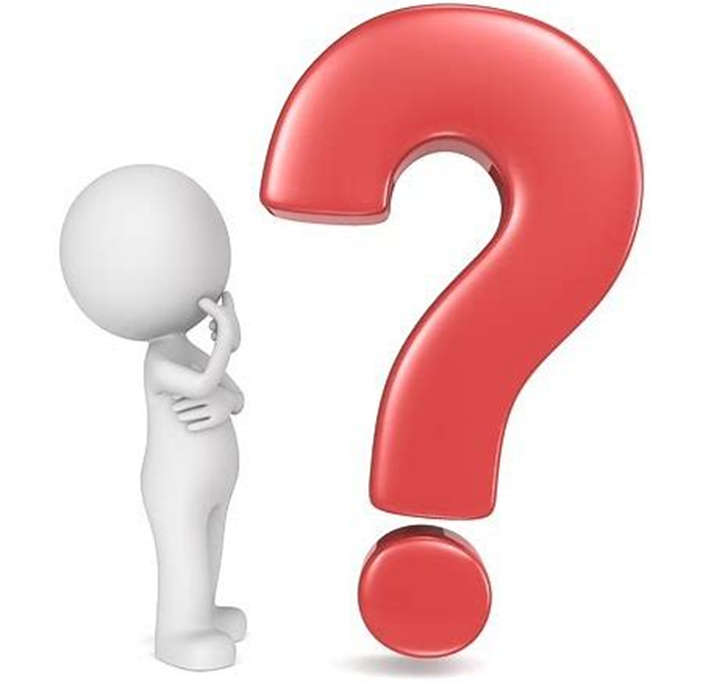 Bedankt voor jullie aandacht
 
Zijn er nog vragen?